Великий практикум з імунології
Лабораторне заняття № 9
Фагоцитарна активність нейтрофілів: фагоцитарний показник, фагоцитарне число
МЕТА: вивчити теоретичні основи і засвоїти лабораторний регламент методу визначення фагоцитарної активності нейтрофілів — першої лінії вродженого захисту організму від проникнення антигенів та основної ланки в ініціації специфічної імунної відповіді.
ПИТАННЯ ДЛЯ ОБГОВОРЕННЯ 

1. Морфологічна та функціональна характеристика формених елементів крові, що мають функцію фагоцитозу.
2. Етапи фагоцитозу.
3. Зв'язок фагоцитозу з лімфоцитарним клональним імунітетом в гострій запальній реакції.
4. Принцип методу, етапи постановки та його клінічне значення.
5. Перелік обладнання, матеріалів та реактивів, їх приготування.
6. Методи вивчення фагоцитарної активності нейтрофілів.
7. Гостра запальна реакція, її стадії: судинна, клітинна. Біологічне значення.
8. Роль фагоцитозу при гострій запальній реакції.
9. Кисневозалежні та кисневонезалежні механізми фагоцитозу.
10. Роль Т-лімфоцитів у регуляції фагоцитозу.
Оцінка функціональних параметрів нейтрофілів має значення при частих рецидивуючих гнійних запальних процесах, довго не загоюваних ранах, розвитку післяопераційних ускладнень, при підозрі на наявність імунодефіциту, пов'язаного з порушенням функцій цих клітин. Слід враховувати, що функціональні властивості нейтрофілів тісно пов'язані з активністю компонентів комплементу, концентрацією імуноглобулінів, наявністю факторів опсонізації.

Так як основна функція нейтрофілів - це фагоцитоз, який представляє собою динамічний стадійний процес, то в даний час розроблені окремі методи для визначення параметрів більшості стадій фагоцитарної реакції або функцій нейтрофілів, що визначають ту чи іншу стадію.
Інтегральною характеристикою функціонального стану нейтрофілів є оцінка їх фагоцитарної активності in vitro на підставі визначення фагоцитарного індекса Гамбургера, фагоцитарного числа Райта, коефіцієнта фагоцитарного числа і опсонічного індексу поглинання. Проте, виявлення дисфункцій окремих етапів фагоцитозу також може мати діагностичне значення. Для цього оцінюють такі параметри, як адгезивна міграційна і метаболічна активність, хемілюмінесцентна здатність, швидкість поглинання кисню, її зміна в тестах із специфічним лікарським навантаженням.
Діапедез (др.-грец. διαπηδάω - перестрибую, перескакую) - вихід формених елементів крові через стінки капілярів і дрібних вен у зв'язку з порушенням їх тонусу і проникності, що спостерігається, зокрема, при запаленні тканин, що оточують ці судини. Один із видів кровотечі.
Діапедез нейтрофілів – процес переходу нейтрофілів у тканини. При цьому нейтрофіли проникають у щілини між ендотеліальними клітинами посткапілярних венул завдяки розбіжності міжклітинних контактів. Діапедез забезпечують молекули адгезії ІСАМ-1, експресовані як нейтрофілами, що мігрують, так і ендотеліальними клітинами.
Нейтрофіли виходять із кровоносних судин у тканину в місці її пошкодження або інфікування внаслідок вродженої імунної реакції.
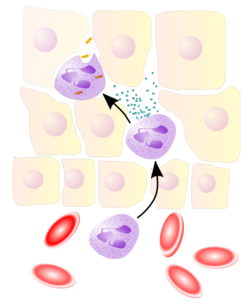 ФАГОЦИТИ
Вперше виявлені в 1882 році Іллею Іллічем Мечніковим під час вивчення личинок морських зірок. В 1908 р. був нагороджений Нобелівською премією з фізіології та медицині за це відкриття.
≪Фагоцитоз – процес поглинання і руйнування чужорідного матеріалу≫  І.І.Мечніков
Фагоцити представлені двома популяціями:
мононуклеарні фагоцити (моноцити/макрофаги)
поліморфноядерні гранулоцити (нейтрофіли, еозинофіли = мікрофаги).
Фагоцити ділять на 2 групи: циркулюючі (гранулоцити і моноцити) та тканинні
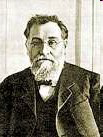 ФУНКЦІЇ ФАГОЦИТІВ
видаляють із організму клітини, що відмирають, і їхні
структури
видаляють неметаболізуємі неорганічні речовини, що
потрапляють у внутрішнє середовище організму,
поглинають і інактивують мікроби (бактерії, віруси,
гриби), їхні останки й продукти;
синтезують різноманітні БАР, необхідні для
забезпечення резистентності організму, беруть участь
у регуляції імунної системи;
здійснюють ≪ознайомлення≫ Т-хелперів з антигенами
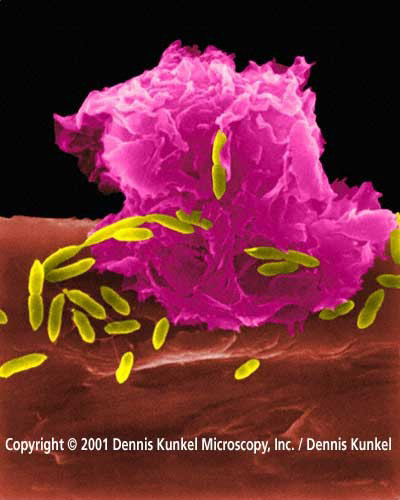 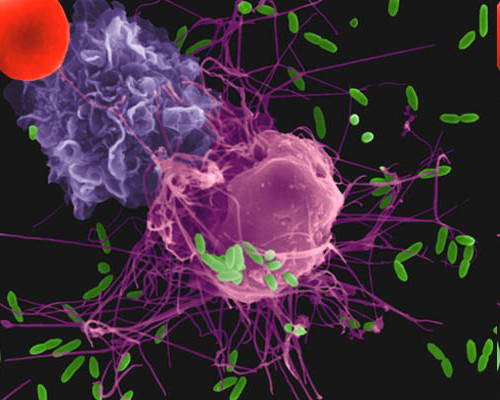 Макрофагальний фагоцитоз кишкової палички
ФАГОЦИТОЗ
(від грецьк. Phagos – пожираю, cytos - клітина)
Основний механізм запальних процесів.
Фагоцитоз - явище поглинання і перетравлення клітинами (макрофагами, нейтрофілами) корпускулярного матеріалу (бактерій, великих вірусів, власних клітин організму, що відмирають або чужорідних клітин, таких, наприклад, як еритроцити різних видів, а також інертних частинок, таких як ліпосоми, і т. п.).
Поліморфноядерні гранулоцити та їх функції:
1. НЕЙТРОФІЛИ     
Виходять із судин до інфікованих тканин
Фагоцитоз мікроорганізмів
Викид з гранул токсичних білків, які
руйнують мікроорганізми і руйнують сам нейтрофіл.
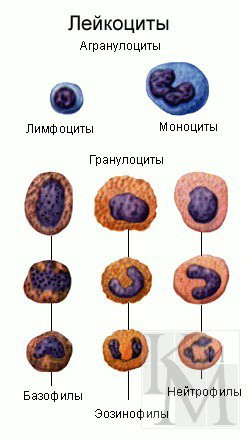 2. ЕОЗІНОФІЛИ
Приймають участь в знищенні крупних
паразитів (гельмінтів, найпростіших)
Приймають участь в алергічних реакціях: вміст гранул інактивує гістамін, блокує дегрануляцію базофілів.
3. БАЗОФІЛИ    
Містять гранули з гістаміном, гепарином і серотоніном.
При дегрануляції базофілів розвиваються запальні і алергічні реакції.
NK – КЛІТИНИ 
– великі гранулярні лімфоцити.
Мішенню для цих клітин є клітини уражені вірусом і ракові клітини.
Кілінгову систему (систему цитолітичних лімфоцитів) складають наступні клітини - природні кілери (ПК) або natural killers (NK), та великі гранулярні лімфоцити (ВГЛ), К-клітини, ЛАК-клітини (лейкінактивовані кілери).
Природні кілери - це популяція лімфоїдних клітин, що володіє природною цитотоксичністю по відношенню до генетично чужорідних клітин, і власних патологічно змінених клітин (пухлинних і клітин, вражених вірусом). Ці клітини не здійснюють фагоцитоз, проявляють цитотоксичну, противірусну і протипаразитарну дію без попередньої обробки антитілами, виділяючи цитоперфорини і цитотоксини та інші біологічно активні речовини. Окрім того, вони здатні руйнувати (лізувати) клітини-мішені, які покриті незначними кількостями антитіл (імуноглобулінів) – антитілозалежна клітинно-опосередкованої цитотоксичність (АЗКОЦ). Наприклад заражені вірусом клітини, на яких адсорбовані природні антитіла.
Лімфокінактивовані кілери (ЛАК) несуть на своїй мембрані деякі маркери Т-клітин і активні по відно­шенню до широкого кола пухлинних клітин in vitro, в тому числі і по від­ношенню клітин-мішеней, резистентних до інших форм клітиннопосеред­кованого цитолізу. ЛАК-клітини генеруються в культурах лімфоїдних клітин, в присутності ІL-2. Вони викликають загибель широкого кола свіжих аутологічних і алогенних пухлин, які не чутливі до ПК, К-клітин.
Великі гранулярні лімфоцити (ВГЛ) мають здатність до спонтанної цитолітичної активності проти трансформованих і інфікованих вірусом клітин, вони представляють собою гетерогенну популяцію, активність якої найбільш висока в периферичній крові. Па відміну від Т-лімфоцитів, ВГЛ не мають здатності до імунної пам'яті, а їх цитолітична активність не обмежена молекулами головного комплексу гістосумісності. Вони відіграють головну роль у відторгненні трансплантатів і приймають участь в обмеженні вірусної інфекції, і, можливо, гематогенного поширення пухлинних клітин. При активації ВГЛ, останні синтезують гама-інтерферон, що має імуномодулючу дію, а також підсилює цитолітичну активність у природних кілерів, макрофагів. ВГЛ і природні кіллери здійснюють цитотоксичний ефект протягом 3-6 годин з моменту контакту їх з клітиною-мішенню.
Особливістю цитолітичної реакції цитотоксичних лімфоцитів є її автономність, вони не потребують допомоги з боку яких-небудь інших клітин або гуморальних факторів. Для здійснення цитолітичної реакції необхідний прямий контакт цитолітичного лімфоцита і "клітини-мішені" з ефекторною стадією літичного циклу у вигляді „летального удару”, в ході якого проходить екзоцитоз розчинних медіаторів з наступним утворенням трансмембранних пор. Результатом цих подій є колоїдно-осмотичний лізис клітини-мішені. Після загибелі клітини-мішені клітина-ефектор (ЦТЛ) здатна до повторного здійснення цитотоксичної реакції. Є підстави думати, що колоїдно-осмотичний шок, викликаний гранулами екзоцитозу, не єдиний механізм загибелі клітини-мішені.
Процес фагоцитозу складний, багатоетапний. 
Починається він зближенням фагоцитів зі збудником, потім спостерігають прилипання мікроорганізму до поверхні фагоцитуючої клітини, далі поглинання з утворенням фагосоми, внутрішньоклітинне об'єднання фагосоми з лізосомою і, нарешті, переварювання об'єкта фагоцитозу лізосомальними ферментами. 
Однак не завжди клітини взаємодіють подібним чином.
Якщо у вакуолі наступає загибель захопленої частки (наприклад, бактерії), то це вказує на завершений фагоцитоз.
Але внаслідок ферментативної недостатності лізосомальних протеаз (знижена активність фагоцитів), коли багато антигенів,  фагоцитоз може бути неповним (незавершеним), тобто протікають тільки перші стадії і мікроорганізми можуть зберігатися в фагоциті в латентному стані. При несприятливих для макроорганізму умовах бактерії стають здатними до розмноження і, руйнуючи фагоцитарну клітину, викликають інфекцію.
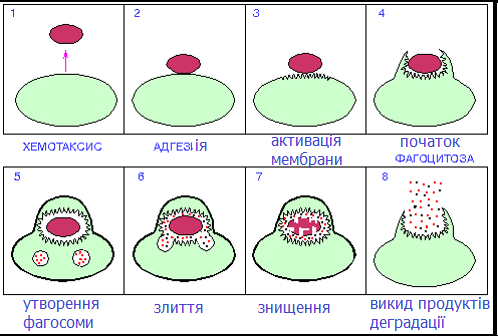 Етапи ФАГОЦИТОЗУ
Хемотаксис (рух фагоцита до об'єкта)
Прикріплення до об'єкта.
Ендоцитоз об'єкта (імунний фагоцитоз, опсонізація для капсульних мікроорганізмів)
Утворення фагосоми,
Злиття з лізосомою,
Кіллінг (інактивація живого об'єкта за рахунок перекису, радикалів, ферментів).
Переварювання (лізосомальні гідролази).
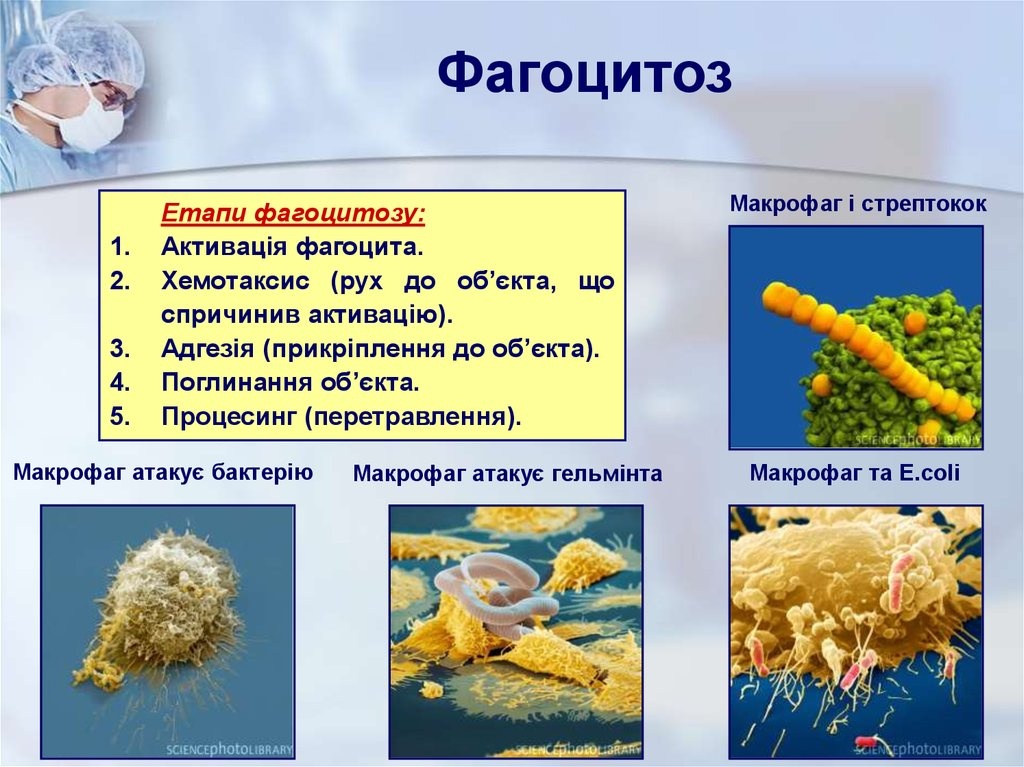 ГУМОРАЛЬНІ НЕСПЕЦИФІЧНІ ФАКТОРИ ЗАХИСТУ
До гуморальних чинників, які забезпечують резистентність організму, відносять комплемент, лізоцим, інтерферон, пропердин, С-реактивний білок, нормальні антитіла, бактеріцідин.
Комплемент (komplement – доповнювати) - складна багатофункціональна система білків сироватки крові, які мають ферментативну активність. Виконує такі функції/бере участь у реакціях: опсонізації, володіє хемотаксичною активністю, стимуляції фагоцитозу, цитоліз (цитотоксична дія), нейтралізація вірусів, індукція імунної відповіді, участь в анафілаксії.
Відомо 9 фракцій комплементу (близько 30 білків), які позначаються С1-С9, знаходяться в сироватці крові в неактивному стані. 
Активізація комплементу відбувається під дією комплексу антиген-антитіло і починається з приєднання до цього комплексу С1. Для цього необхідна присутність солей Са і Мg. 
Бактерицидна активність комплементу проявляється з самих ранніх етапів життя плода, однак, в період новонародженості активність комплементу найнижча в порівнянні з іншими віковими періодами.
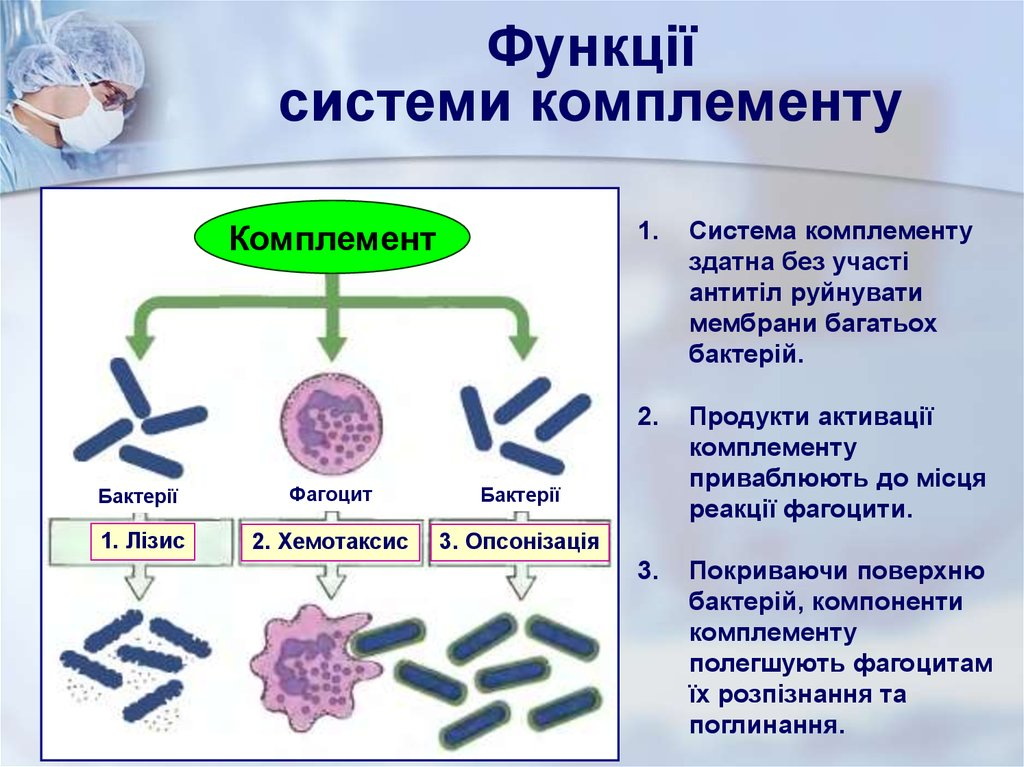 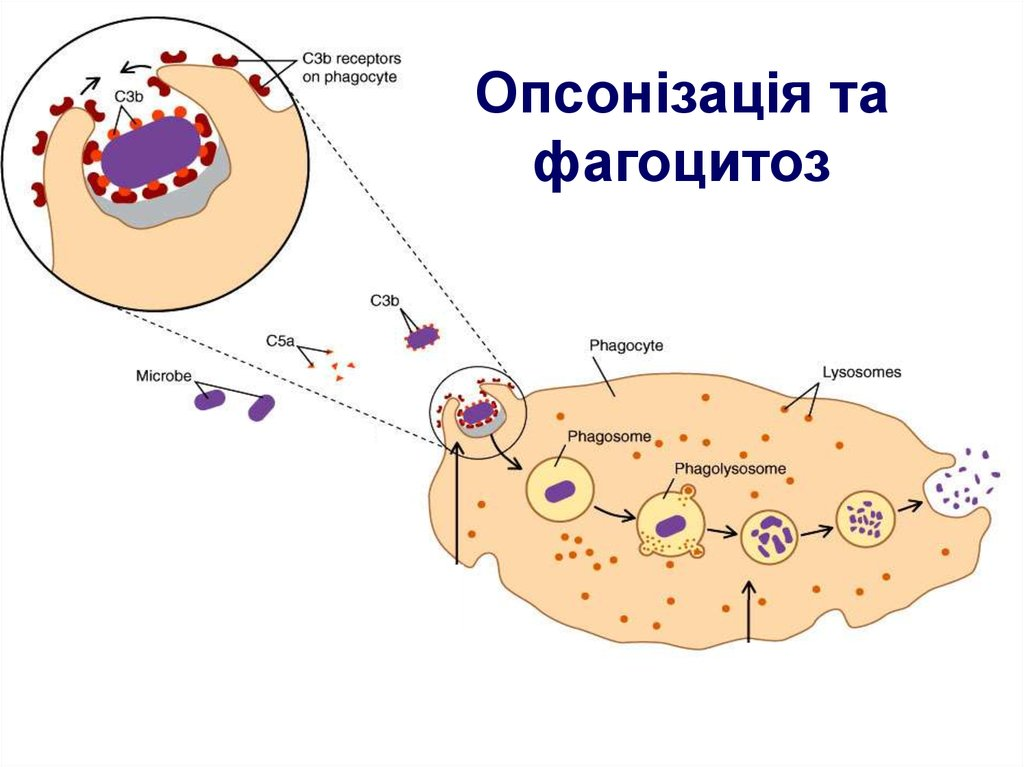 Комплемент
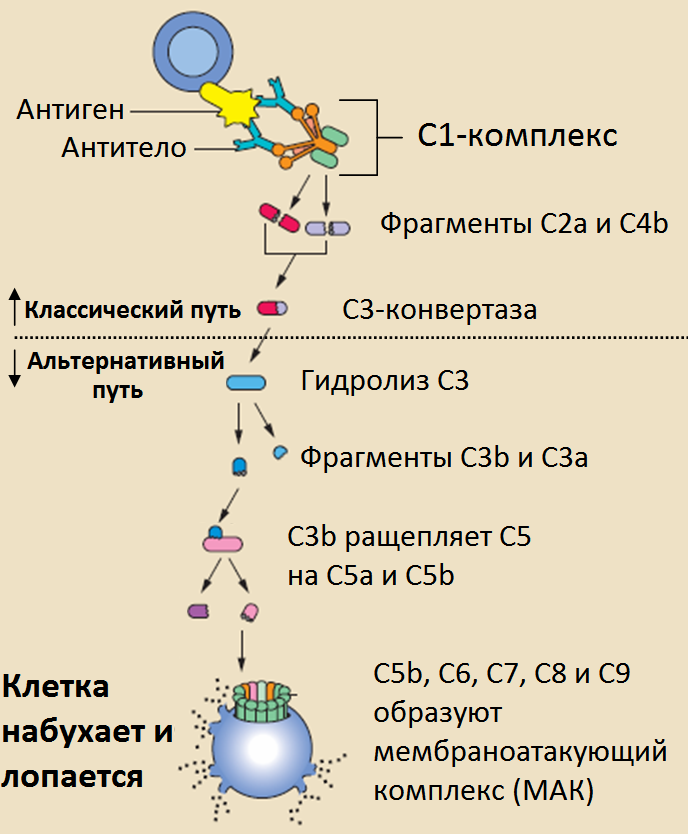 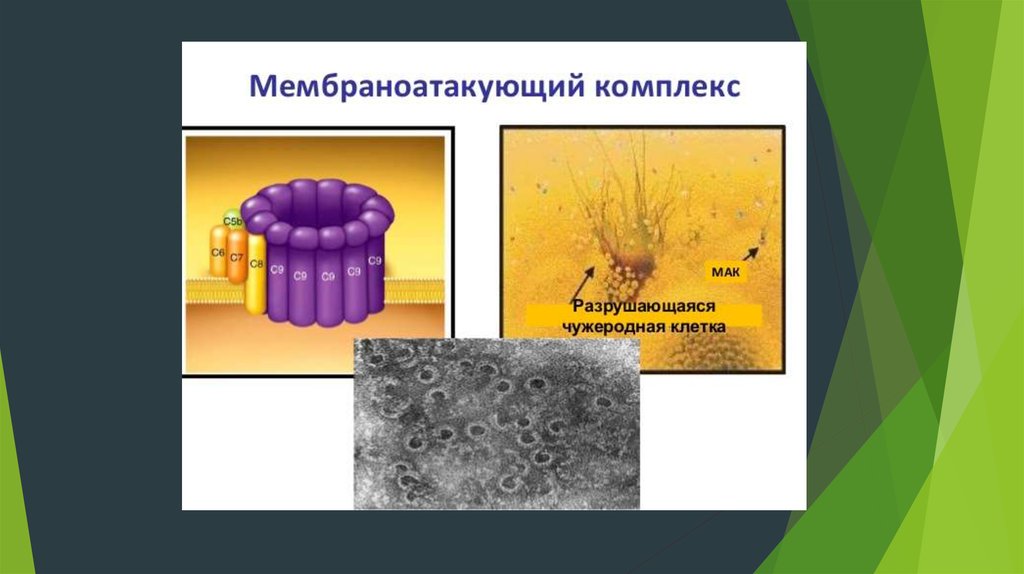 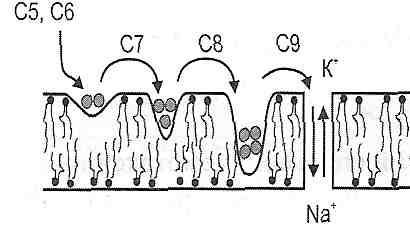 Існує кілька механізмів активації комплементу.
1. Класичний шлях (антитілозалежний). Активація комплементу пов'язана з утворенням комплексів антиген-антитіло на поверхні бактеріальної клітини.
2. Альтернативний шлях (пропердиновий). Активацію комплементу безпосередньо викликають полі- і ліпосахариди бактеріальної стінки. Цей механізм вимагає участі сироваткових білків, що отримали назву пропердину.
3. Неспецифічна активація. Може здійснюватися активними протеазами (трипсином, плазміном, калікреїном, лізосомними ферментами та ін.) на будь-якому етапі процесу активації.
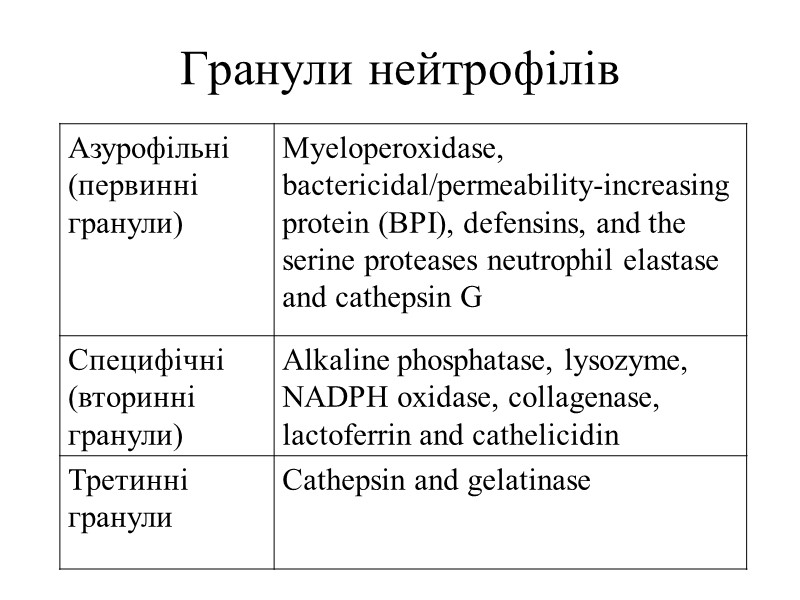 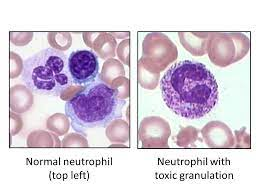 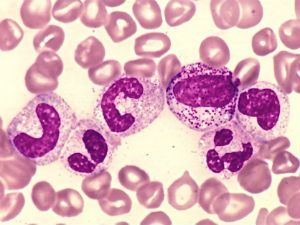 НАВЧАЛЬНІ ЗАВДАННЯ 
ЗАВДАННЯ 1. Принцип методу, значення методу в клінічній імунології.
Фагоцитоз - це процес, який об'єднує розпізнавання об'єкту фагоцитозу, його поглинання, руйнування і виведення з організму. Процес фагоцитозу можна розділити на дві фази. У першій фазі чужорідний матеріал зв'язується на поверхні мембрани фагоцитуючих клітин. В другій фазі проходить поглинання чужорідного матеріалу і його подальше руйнування. Розрізняють два основних типи клітин фагоцитів – мононуклеарні (основні з яких моноцити/макрофаги) й полінуклеарні (в основному нейтрофіли) лейкоцити. 

Мононуклеарні фагоцитуючі клітини відіграють важливу роль в ініціації імунної відповіді шляхом захоплення антигену, презентації його Т-лімфоцитам і секреції цитокінів - біологічно активних речовин, які мають регуляторні й захисні властивості. 
Полінуклеарні нейтрофіли - це перша лінія захисту від проникнення в організм різноманітних бактерій, грибів і найпростіших.
Фагоцитарна активність нейтрофілів, як й інших фагоцитуючих клітин, відіграє значну роль протягом всього запального процесу аж до регенерації ушкодження в тканинах. Однак зниження фагоцитарної функції нейтрофілів може привести до хронізації запального процесу, який з гомеостатичного може перейти в імунопатологічний, наприклад, шляхом підтримки алергічного або аутоімунного процесу за рахунок порушення фагоцитами здатності до руйнування та виведення імунних комплексів із організму. Тому визначення показників фагоцитозу має значення в комплексній оцінці і діагностиці імунодефіцитних станів при часто рецидивуючих гнійно-запальних процесах, алергічних, автоімунних хворобах, післяопераційних ускладненнях та ін. У зв'язку з тим, що фагоцити приймають участь в елімінації імунних комплексів, активність фагоцитозу тісно пов'язана з активністю С3-компонента комплементу та концентрацією Іg М та Іg G-антитіл.
Дослідження активності фагоцитозу відіграє важливу роль при аутоімунних та алергічних захворюваннях. Найбільш інформативними показниками для оцінки активності фагоцитозу вважають фагоцитарний показник та фагоцитарне число.
Принцип методу: метод базується на фагоцитозі нейтрофілами часток (латексу, дріжджів, кокових бактерій), який візуалізується в цитоплазмі клітин у вигляді гранул синього кольору.
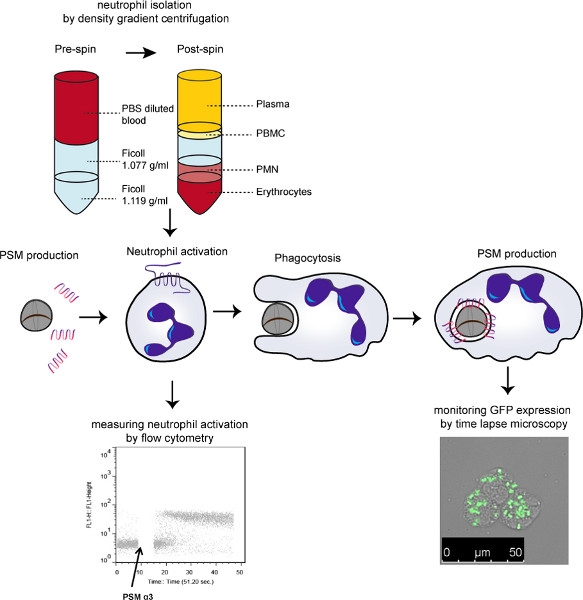 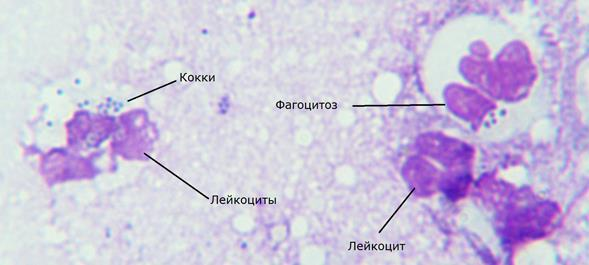 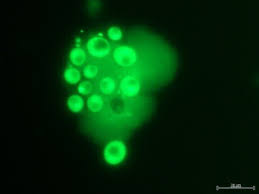 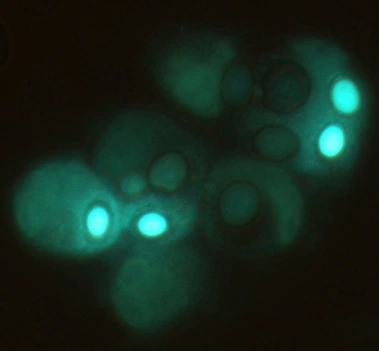 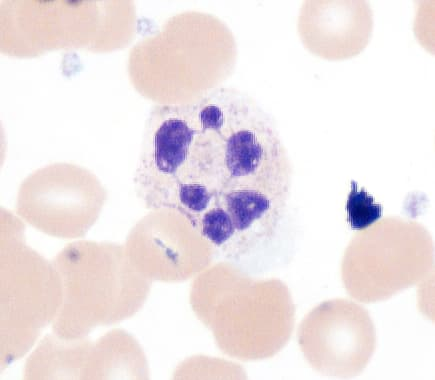 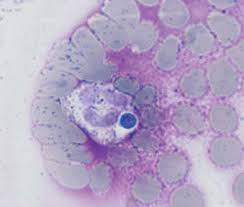 ЗАВДАННЯ 2. Підготовка реактивів, матеріалів та обладнання для постановки реакції. 
Реактиви: 
1. Концентрований розчин латексу діаметром 1-3 мкм.
2. Дріжджі сухі гранульовані.
3. Натрій лимоннокислий.
4. Натрій хлористий.
5. Фарба-фіксатор Май-Грюнвальда.
6. Фарба Романовського-Гімзи.
7. Масло імерсійне для мікроскопії.
8. Спирт етиловий 960.
9. Ефір для наркозу стабілізований.
10. Вода дистильована.
Матеріали та обладнання:
1. Дозатори медичні лабораторні з наконечниками.
2. Ваги.
3. Центрифуга лабораторна.
4. Термостат.
5. Мікроскоп бінокулярний, об'єктив (100 х), окуляр (7 х).
6. Лабораторний лічильник для підрахунку клітинних елементів крові СЛ1.
7. Секундомір механічний.
8. Колба мірна ємністю 100 -1000 мкл.
9. Циліндр ємністю 100-1000 мл.
10. Стакани скляні лабораторні.
11. Ємності з темного скла з притертим корком.
12. Пробірки мірні лабораторні ємністю 10 мл.
13. Побірки поліетиленові ємністю 1,5 мл.
14. Штатив поліетиленовий для пробірок.
15. Предметне скло.
16. Шліфоване скло.
17. Скляні палички.
ЗАВДАННЯ 3. Приготування реактивів для постановки методу визначення фагоцитраної активності нейтрофілів.
3.1. Підготовка реактивів для визначення фагоцитраної активності нейтрофілів з частками латексу.
3.1.1. 3,8% розчин натрію лимоннокислого: наважку натрію лимоннокислого 3,8 г перенести в мірну колбу ємністю 100 мл, розчинити в дистильованій воді та довести об'єм до мітки. Розчин зберігати в флаконах з темного скла з притертим корком при температурі від +40С до +60С протягом одного тижня.
3.1.2. 0,9% розчин натрію хлористого: наважку натрію хлористого 0,9 г перенести в мірну колбу ємністю 100 мл, розчинити в дистильованій воді та довести об'єм до мітки. Розчин зберігати в флаконах з темного скла з притертим корком при температурі від +4°С до +6°С протягом одного місяця.
3.1.3. Робочий розчин латексу: до 0,1 мл стандартної суспензії латексу додати 0,9 мл р-ну 0,9% натрію хлористого, перемішати.
З отриманого завису готують робочий завис латексу згідно стандарту мутності так, щоб при фотометруванні при довжині хвилі 640 нм екстинкція становила 1,1. Для цього до 0,1 мл попередньо розведеного завису латексу необхідно додати 9,7-9,9 мл 0,9% р-ну натрію хлористого, що дорівнює 150-200 часточок латексу в 1 мл. Завис стабільний протягом тривалого часу при зберіганні при Т від +4°С до +6°С за умов використання стерильного посуду і розчину натрію хлористого.
3.1.4. Робочий розчин фарби Романовського-Гімзи: робоче розведення готової фарби повинен визначати дослідник шляхом титрування; готують декілька розведень - 1, 2, 3 краплі барвника на 1 мл дист. води, далі фарбують мазки різними розведеннями, обирають мазок із найкращим забарвленням, чим і визначають титр барвника. Р-н зберігати в флаконах з темного скла з притертим корком при Т +4°С до +6°С протягом одного місяця.
3.1.5. Суміш Нікіфорова: змішати 1 об'єм спирту етилового 96° з 1 об'ємом ефіру. Р-н зберігати в флаконах з темного скла з притертим корком у прохолодному місці, віддаленому від вогню.
3.1.6. Підготовка предметних скелець до роботи: занурити предметні скельця у суміш Нікіфорова не менше ніж на 2 год. Оброблене предметне скло витягнути із суміші за допомогою пінцета, протерти марлею або фланеллю.

3.2. Підготовка суспензії дріжджів.
Свіжі або ліофілізовані пекарські дріжджі розводять фізіологічним розчином у співвідношенні об'єм/об'єм 1:5 і видержують на киплячій водяній лазні 60 хв. Отриману концентровану суспензію дріжджів центрифугують при 1000 об./хв. протягом 10 хв. Для приготування робочого розчину додають 0,1 мл осаду дріжджів на 10 мл фіз. розчину.
ЗАВДАННЯ 4. Постановка реакції фагоцитозу нейтрофілів. Оцінка результатів. 
4.1. Хід роботи по визначенню фагоцитраної активності нейтрофілів з дріжджами.
4.1.1. До 100 мкл крові, стабілізованої гепарином, додати 50 мкл робочого розчину дріжджів. Акуратно перемішати.
4.1.2. Поставити в термостат на 30 хвилин (+37°С).
4.1.3. Приготувати мазок.
4.1.4. Поставити на інкубацію в термостат ще на 60 хв. (+37°С).
4.1.5. Приготувати мазок.
Таким чином, мазки готують на 30-й і 90-й хвилинах інкубації. Кожні 10 хвилин суспензію акуратно перемішувати.
4.1.6. Висушування мазків.
4.1.7. Фіксація препаратів у етиловому спирті (96°) 15 хв.
4.1.8. Фарбування мазків за Паппенгеймом (комбіноване фарбування за Май-Грюнвальдом та Романовським-Гімза).
4.1.9. Оцінка результатів. Визначають фагоцитарний індекс, фагоцитарне число.
4.2. Хід роботи по визначенню фагоцитраної активності нейтрофілів з частками латексу.
4.2.1. Виділити лейкоконцентрат за допомогою желатину (див. лабораторну роботу №3).
4.2.2. 0,1 мл лейкоконцетрату, що досліджується, дозатором лабораторним перенести в пробірку поліетиленову і додати 0,1 мл робочого розчину латексу, добре перемішати.
4.2.3. Суміш інкубувати в термостаті при температурі +37°С протягом 30 хвилин. Час інкубації контролювати секундоміром. Кожні 10 хвилин вміст пробірок обережно перемішувати.
4.2.4. Після інкубації пробірки центрифугувати 5 хвилин при 1000 об./хв., відібрати надосадову рідину за допомогою дозатора лабораторного.
4.2.5. Дозатором лабораторним з верхнього пласту клітин відібрати 7-8 мкл лейкоконцетрату, перенести його на предметне скло і рівномірно розподілити по поверхні скла тонким шаром за допомогою шліфованого скла.
4.2.6. Отримані мазки висушити при кімнатній температурі.
4.2.7. Мазки зафіксувати фарбою-фіксатором Май-Грюнвальда протягом 40 сек. Час фіксування контролювати секундоміром. Фарбу змити дистильованою водою, мазок висушити на повітрі при кімнатній температурі.
4.2.8. Мазки фарбувати робочим розчином фарби РомановськогоГімзи протягом 20 хв. Час фарбування контролювати секундоміром.
Фарбу змити дист. водою, мазок висушити на повітрі при кімнатній температурі.
4.1.9. Оцінка результатів. Підрахунок результатів проводять за допомогою мікроскопу з використанням імерсійного об'єктиву (100х), окуляр (7х). Підрахунок проводять на 200 нейтрофілів і визначають відсоток тих клітин, які містять у своїй цитоплазмі часточки латексу (включення синього кольору).
Вираховують показники, які характеризують стан фагоцитозу:
Фагоцитарний показник (ФП) - відсоток нейтрофілів, які приймають участь у фагоцитозі.
Фагоцитарне число (ФЧ) - середня кількість часточок латексу, захоплених одним нейтрофілом крові. Характеризує поглинальну здатність нейтрофілів.
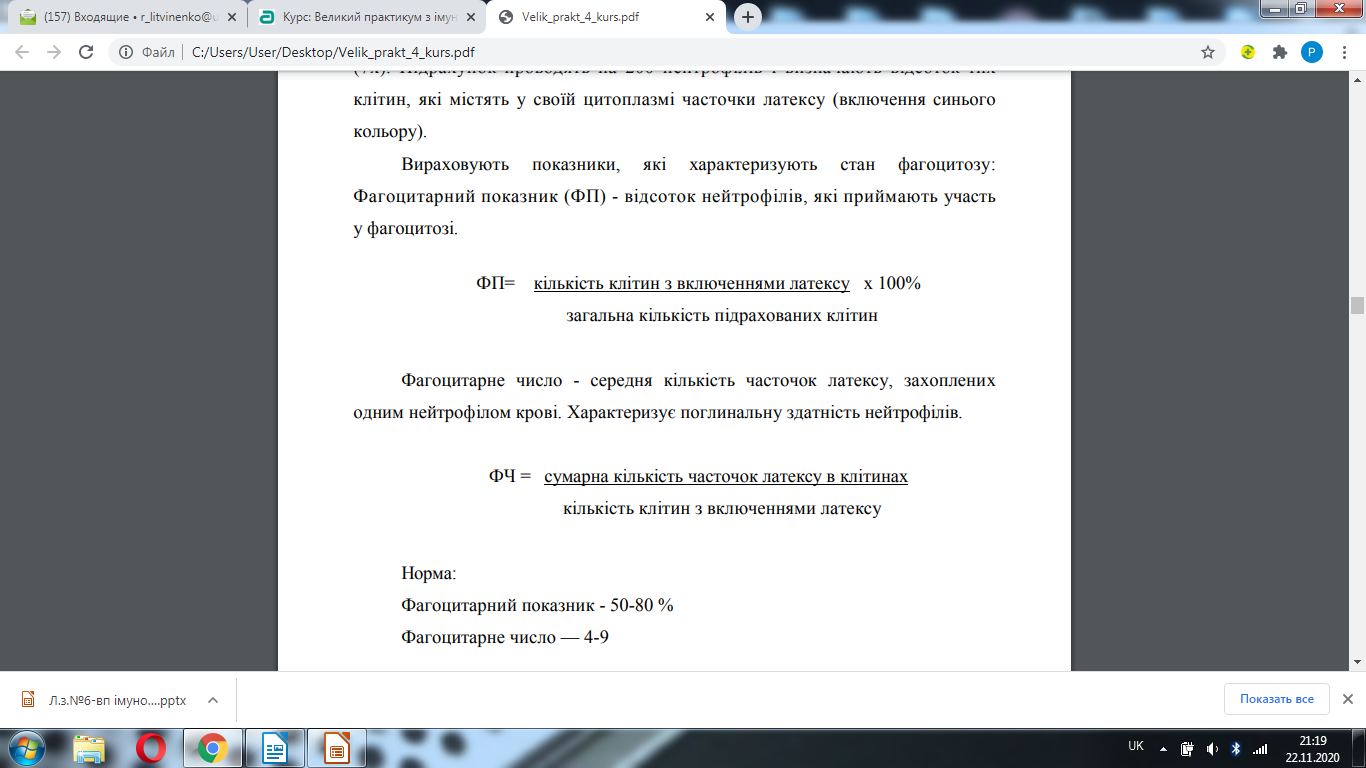 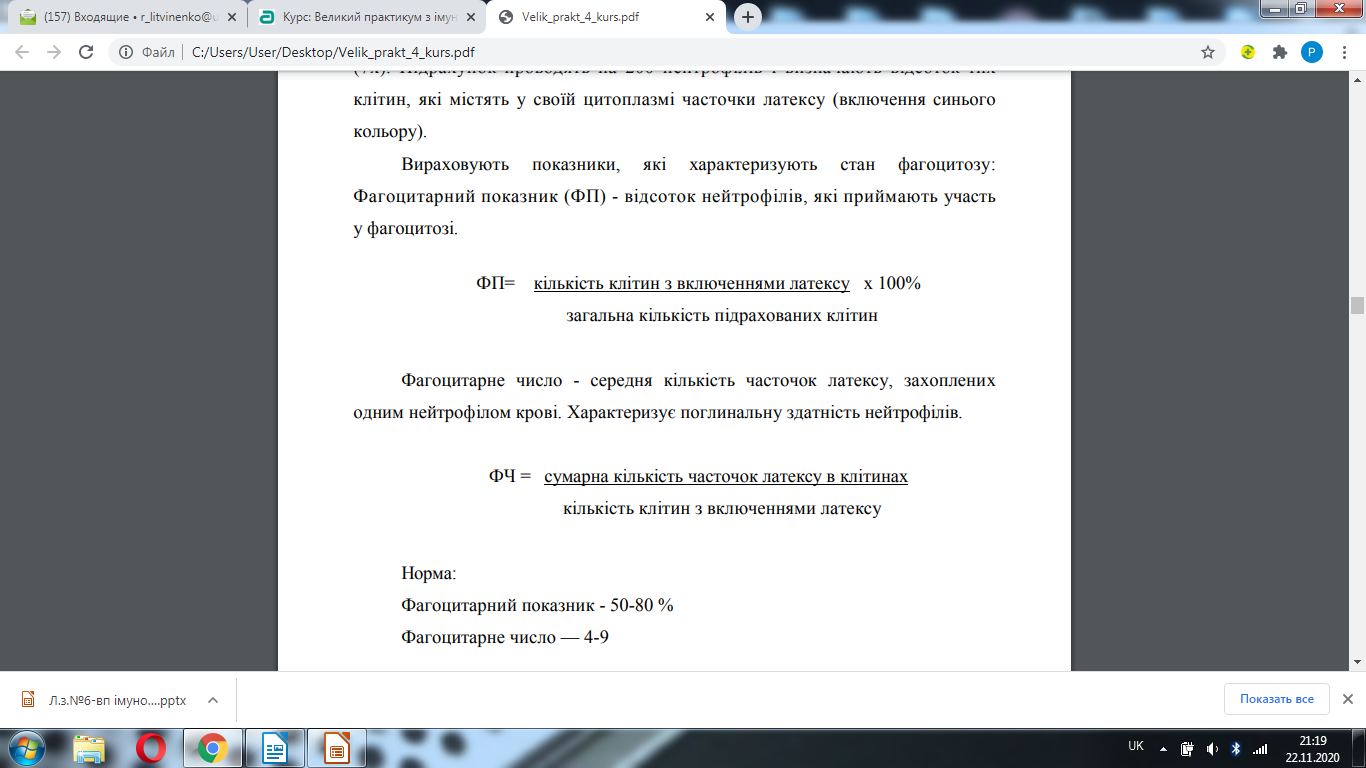 Норма:
Фагоцитарний показник - 50-80%.
Фагоцитарне число — 4-9.
ЗАВДАННЯ 5. Медико-біологічна інтерпретація клінічного прикладу даних реакції фагоцитозу.

На основі представлених результатів аналізу розрахуйте ФП та ФЧ.
Порівняйте отримані результати з референтними значеннями, зробіть висновки.
Оцінка завершеності фагоцитарної реакції за індексом завершеності.
Кров'яно-мікробну суспензію інкубують при + 37Сº 2 години. Після цього з неї готують мазок, висушують і окремо не фіксують, фарбують спочатку розчином міцного зеленого 20 хвилин і дофарбовують 0,1% водним розчином Азура ІІ.
При цьому життєздатні клітини фарбуються в синьо-бузковий колір.
Визначають ІЗФ - індекс завершеності фагоцитозу за формулою:




Завершеним повинен бути фагоцитоз з не менш 2/3 фагоцитів (~ 60% і>).
б) Оцінка завершеності фагоцитозу прискореним методом Мотавкіной Н.С., Ховріної М.П. (1962). Вона здійснюється відразу після закінчення досліду шляхом обробки мікробо-кров'яної (лейкоцитарної) суспензії розчином флюорохромів - акридину оранжевого 1: 1000. Мертві клітини під люмінесцентним мікроскопом оранжево-жовті, живі - зелені. Розрахунок завершеності роблять за відсотком фагоцитів з поглиненими мікроорганізмами.
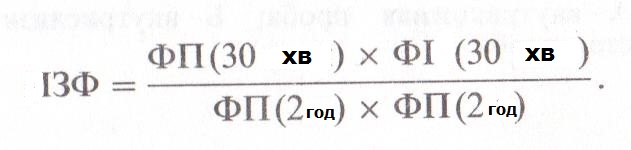 ПИТАННЯ ДЛЯ САМОСТІЙНОЇ РОБОТИ 

1. Кисневозалежна і кисневонезалежна бактерицидність фагоцитів.
2. Механізми пригнічення паразитами фагоцитарної реакції.
3. Молекулярно-клітинний механізм хемотаксису.
4. Механізм ефекту опсонізації.
5. Який механізм судинної реакції при гострому запаленні?
6. Навести молекулярно-клітинні механізми міграції імунокомпетентних клітин у ланку запалення?
7. Що мається на увазі під поняттям “метаболічний вибух”, який виникає у фагоцитуючих клітинах?
8. Які активні форми кисню та галогенів утворюються при “метаболічному вибуху”.